Adversarial Search
CS51ADavid KauchakSpring 2025
Some material borrowed from :
Sara Owsley Sood and others
Admin
Assignment 10
Midterm 2
Recursion (2/25) through informed search (4/15)

Can bring 2-pages of notes (one double-sided or two singled-sided)

Some sample problems posted
A quick review of search
Problem solving via search:
To define the state space, define three things:
is_goal
next_states
starting state 

Uninformed search vs. informed search
what’s the difference?
what are the techniques we’ve seen?
pluses and minuses?
Why should we study games?
Clear success criteria
Important historically for AI
Fun 
Good application of search
hard problems (chess 35100 states in search space, 1040 legal states)

Some real-world problems fit this model
game theory (economics)
multi-agent problems
Types of games
What are some of the games you’ve played?
Types of games: game properties
single-player vs. 2-player vs. multiplayer

Fully observable (perfect information) vs. partially observable

Discrete vs. continuous

real-time vs. turn-based

deterministic vs. non-deterministic (chance)
?
Strategic thinking = intelligence
Two-player games have been a focus of AI since its inception…
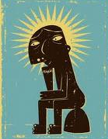 Important question: Is strategic thinking the same as intelligence?
?
Strategic thinking = intelligence
Humans and computers have different relative strengths in these games:
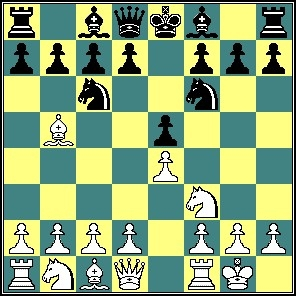 humans
computers
?
?
?
Strategic thinking = intelligence
Humans and computers have different relative strengths in these games:
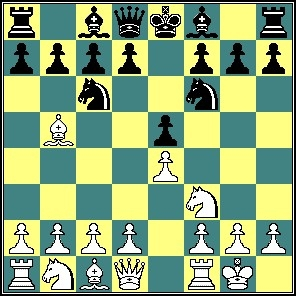 humans
computers
good at evaluating the strength of a board for a player
good at looking ahead in the game to find winning combinations of moves
?
Strategic thinking = intelligence
How could you figure out how humans approach playing chess?
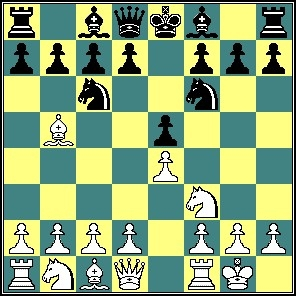 humans
good at evaluating the strength of a board for a player
How humans play games…
Positions were shown to novice and expert players…
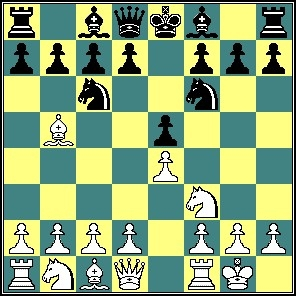 - experts could reconstruct these perfectly
 - novice players did far worse…
How humans play games…
Random chess positions (not legal ones) were then shown to the two groups
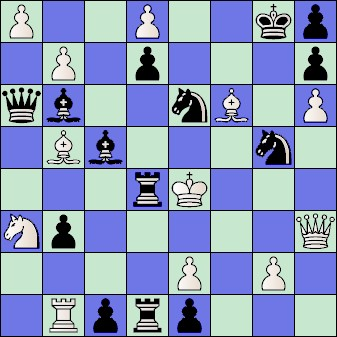 experts and novices did just as badly at reconstructing them!
People are still working on this problem…
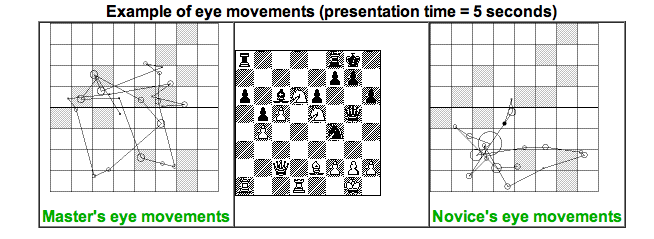 http://people.brunel.ac.uk/~hsstffg/frg-research/chess_expertise/
Tic Tac Toe as search
If we want to write a program to play tic tac toe, what question are we trying to answer?
Given a state (i.e. board configuration), what move should we make!
Tic Tac Toe as search
X
Tic Tac Toe as search
X
X
O
O
O
O
X
X
X
X
O
X
O
O
O
X
X
Tic Tac Toe as search
How can we pose this as a search problem?
Tic Tac Toe as search
X
X
…
X
Tic Tac Toe as search
X
Now what?
Tic Tac Toe as search
X
O’s turn!
X
O
X
O
X
…
O
…
Tic Tac Toe as search
Eventually, we’ll get to an ending state
X
X
X
X
X
X
O
O
O
…
X
O
O
X
X
O
O
X
O
O
X
O
X
O
X
O
X
LOSE
WIN
TIE
How does this help us?
Try and make moves that move us towards a win, i.e. where there are leaves with a WIN.
Tic Tac Toe
X’s turn
x
x
…
x
O’s turn
x
o
x
o
x
…
o
X’s turn
…
…
…
Problem: we don’t know what O will do
I’m X, what will ‘O’ do?
X
X
O
O
X
O
X
O’s turn
X
X
X
X
O
O
O
X
O
O
X
O
O
O
X
X
Minimizing risk
The computer doesn’t know what move O (the opponent) will make

It can assume that it will try and make the best move possible

Even if O actually makes a different move, we’re no worse off.  Why?
X
X
O
O
X
O
X
X
X
X
X
O
O
O
X
O
O
X
O
O
O
X
X
Optimal Strategy
An Optimal Strategy is one that is at least as good as any other, no matter what the opponent does

If there's a way to force the win, it will

Will only lose if there's no other option
Defining a scoring function
X
X
X
X
X
X
O
O
O
…
X
O
O
X
X
O
O
X
O
O
X
O
X
O
X
O
X
LOSE
WIN
TIE
+1
0
-1
Idea: 
define a function that gives us a “score” for how good each state is
higher scores mean better
Defining a scoring function
X
X
O
O
O
Our (X) turn
O
X
X
What should be the score of this state?
+1: we can get to a win
Defining a scoring function
X
X
O
Opponent’s (O) turn
O
X
O
X
What should be the score of this state?
-1: opponent can get to a win
Defining a scoring function
X
X
O
O
X
O
-1
Opponent’s (O) turn
X
X
X
X
X
O
O
O
X
O
O
X
O
O
O
X
X
+1
-1
Defining a scoring function
X
O
O
Our (X) turn
X
What should be the score of this state?
Defining a scoring function
X
O
Our (X) turn
O
X
X
O
O turn
O
What’s the score of this state?
X
X
X
O
X
O
O
X
O
X
O
O
O
O
O
X turn
+1
O
+1
O
+1
+1
X
O
X
X
X
X
X
X
X
O
X
O
X
O
O
O
X
X
X
X
O
O
O
O
O
O
+1
+1
+1
+1
X
X
O
X
X
X
X
X
X
X
X
Defining a scoring function
X
O
What’s the score of this state?
Our (X) turn
+1
O
X
X
O
O turn
+1
O
X
X
X
O
X
O
O
X
O
X
O
O
O
O
O
X turn
+1
O
+1
O
+1
+1
X
O
X
X
X
X
X
X
X
O
X
O
X
O
O
O
X
X
X
X
O
O
O
O
O
O
+1
+1
+1
+1
X
X
O
X
X
X
X
X
X
X
X
Defining a scoring function
X
Our (X) turn
O
What should be the score of this state?
0: If we play perfectly and so does O, the best we can do is a tie (could do better if O makes a mistake)
How can X play optimally?
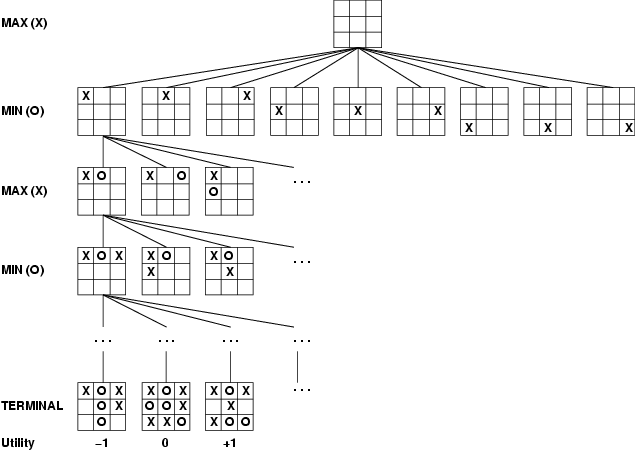 How can X play optimally?
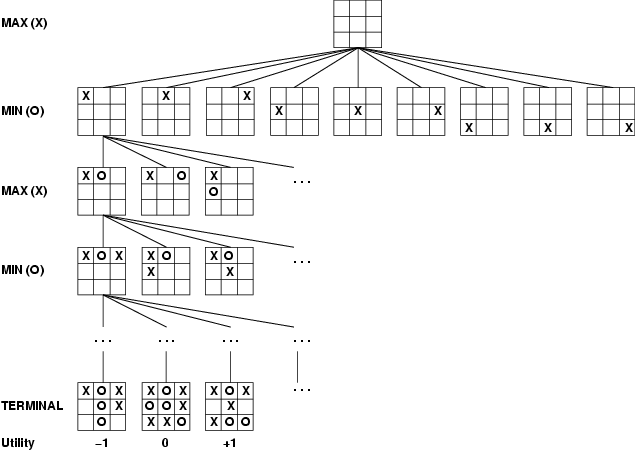 When it’s my turn, pick the highest scoring state

When it’s the opponent’s turn, assume the lowest scoring state (from my perspective)

If we can reach the end games, we can percolate these answers all the way back up
How can X play optimally?
Start from the bottom and propagate the score up:
if X’s turn, pick the move that maximizes the utility
if O’s turn, pick the move that minimizes the utility
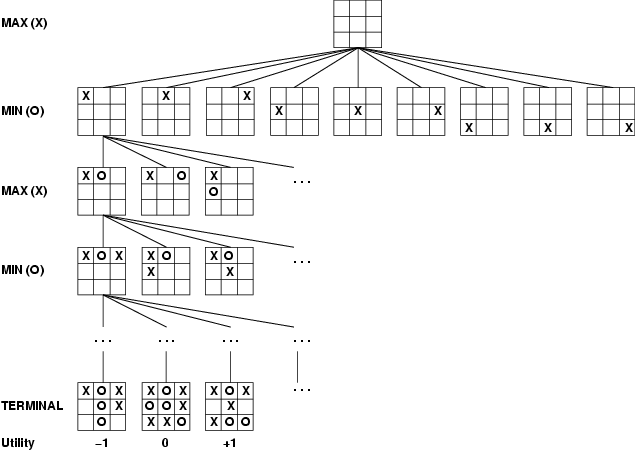 Is this optimal?
Minimax Algorithm: An Optimal Strategy
minimax(state) = 
     if state is a terminal state
          score(state)
     else if MY turn
          over all next states, s: return the maximum of minimax(s) 
     else if OPPONENTS turn
          over all next states, s: return the minimum  of minimax(s)
Uses recursion to compute the “value” of each state

Searches down to the leaves, then the values are “backed up” through the tree as the recursion finishes

What type of search is this?

What does this assume about how MIN will play?  What if this isn’t true?
Note: We can't always search all the way down to the bottom of the tree…
Baby Nim
MAX
MIN
Take 1 or 2 at each turn
Goal: take the last match
MAX
What move should I take?
MIN
MAX
5
2
1
4
3
2
1
2
1
2
1
3
2
1
2
1
2
1
2
1
2
1
1
W
1
W
W
1
1
1
2
1
1
W
W
W
W
1
W
Baby Nim
MAX
MAX
MIN
MIN
Take 1 or 2 at each turn
Goal: take the last match
MAX
MAX
MAX wins
MIN
MIN
W
= 1.0
MAX
MAX
W
= -1.0
MIN wins/
MAX loses
5
2
1
4
3
2
1
2
1
2
1
3
2
1
2
1
2
1
2
1
2
1
1
W
1
W
W
1
1
1
2
1
1
W
W
W
W
1
W
Baby Nim
MAX
MAX
MIN
MIN
Take 1 or 2 at each turn
Goal: take the last match
MAX
MAX
MAX wins
MIN
MIN
1.0
1.0
W
1.0
= 1.0
?
MAX
MAX
W
= -1.0
-1.0
-1.0
-1.0
-1.0
MIN wins/
MAX loses
1.0
5
2
1
4
3
2
1
2
1
2
1
3
2
1
2
1
2
1
2
1
2
1
1
W
1
W
W
1
1
1
2
1
1
W
W
W
W
1
W
Baby Nim
MAX
MAX
MIN
MIN
Take 1 or 2 at each turn
Goal: take the last match
MAX
MAX
MAX wins
?
MIN
MIN
1.0
1.0
W
1.0
= 1.0
MAX
MAX
W
= -1.0
1.0
-1.0
-1.0
-1.0
-1.0
MIN wins/
MAX loses
1.0
5
2
1
4
3
2
1
2
1
2
1
3
2
1
2
1
2
1
2
1
2
1
1
W
1
W
W
1
1
1
2
1
1
W
W
W
W
1
W
Baby Nim
MAX
MAX
MIN
MIN
Take 1 or 2 at each turn
Goal: take the last match
MAX
MAX
MAX wins
?
MIN
MIN
-1.0
1.0
1.0
W
1.0
= 1.0
MAX
MAX
W
= -1.0
1.0
-1.0
-1.0
-1.0
-1.0
MIN wins/
MAX loses
1.0
5
2
1
4
3
2
1
2
1
2
1
3
2
1
2
1
2
1
2
1
2
1
1
W
1
W
W
1
1
1
2
1
1
W
W
W
W
1
W
Baby Nim
MAX
MAX
MIN
MIN
Take 1 or 2 at each turn
Goal: take the last match
?
MAX
MAX
MAX wins
MIN
MIN
-1.0
-1.0
1.0
1.0
W
1.0
= 1.0
MAX
MAX
W
= -1.0
1.0
-1.0
-1.0
-1.0
-1.0
MIN wins/
MAX loses
1.0
5
2
1
4
3
2
1
2
1
2
1
3
2
1
2
1
2
1
2
1
2
1
1
W
1
W
W
1
1
1
2
1
1
W
W
W
W
1
W
Baby Nim
MAX
MAX
MIN
MIN
Take 1 or 2 at each turn
Goal: take the last match
MAX
MAX
-1.0
MAX wins
?
MIN
MIN
-1.0
-1.0
1.0
1.0
W
1.0
= 1.0
MAX
MAX
W
= -1.0
1.0
-1.0
-1.0
-1.0
-1.0
MIN wins/
MAX loses
1.0
5
2
1
4
3
2
1
2
1
2
1
3
2
1
2
1
2
1
2
1
2
1
1
W
1
W
W
1
1
1
2
1
1
W
W
W
W
1
W
Baby Nim
MAX
MAX
MIN
MIN
Take 1 or 2 at each turn
Goal: take the last match
?
MAX
MAX
-1.0
MAX wins
MIN
MIN
-1.0
-1.0
-1.0
1.0
1.0
W
1.0
= 1.0
MAX
MAX
1.0
W
= -1.0
-1.0
-1.0
-1.0
-1.0
MIN wins/
MAX loses
1.0
5
2
1
4
3
2
1
2
1
2
1
3
2
1
2
1
2
1
2
1
2
1
1
W
1
W
W
1
1
1
2
1
1
W
W
W
W
1
W
Baby Nim
MAX
MAX
?
MIN
MIN
Take 1 or 2 at each turn
Goal: take the last match
MAX
MAX
-1.0
1.0
MAX wins
MIN
MIN
-1.0
-1.0
-1.0
1.0
1.0
W
1.0
= 1.0
MAX
MAX
1.0
W
= -1.0
-1.0
-1.0
-1.0
-1.0
MIN wins/
MAX loses
1.0
5
2
1
4
3
2
1
2
1
2
1
3
2
1
2
1
2
1
2
1
2
1
1
W
1
W
W
1
1
1
2
1
1
W
W
W
W
1
W
Baby Nim
MAX
MAX
MIN
MIN
-1.0
Take 1 or 2 at each turn
Goal: take the last match
MAX
MAX
1.0
-1.0
MAX wins
?
MIN
MIN
-1.0
-1.0
-1.0
1.0
1.0
W
1.0
= 1.0
MAX
MAX
1.0
W
= -1.0
-1.0
-1.0
-1.0
-1.0
MIN wins/
MAX loses
1.0
5
2
1
4
3
2
1
2
1
2
1
3
2
1
2
1
2
1
2
1
2
1
1
W
1
W
W
1
1
1
2
1
1
W
W
W
W
1
W
Baby Nim
MAX
MAX
MIN
MIN
-1.0
Take 1 or 2 at each turn
Goal: take the last match
?
MAX
MAX
1.0
-1.0
MAX wins
?
MIN
MIN
-1.0
-1.0
-1.0
-1.0
1.0
1.0
W
1.0
= 1.0
MAX
MAX
1.0
W
= -1.0
-1.0
-1.0
-1.0
-1.0
MIN wins/
MAX loses
1.0
5
2
1
4
3
2
1
2
1
2
1
3
2
1
2
1
2
1
2
1
2
1
1
W
1
W
W
1
1
1
2
1
1
W
W
W
W
1
W
Baby Nim
MAX
MAX
MIN
MIN
-1.0
Take 1 or 2 at each turn
Goal: take the last match
?
MAX
MAX
1.0
1.0
-1.0
MAX wins
MIN
MIN
-1.0
-1.0
-1.0
-1.0
1.0
1.0
W
1.0
= 1.0
MAX
MAX
1.0
W
= -1.0
-1.0
-1.0
-1.0
-1.0
MIN wins/
MAX loses
1.0
5
2
1
4
3
2
1
2
1
2
1
3
2
1
2
1
2
1
2
1
2
1
1
W
1
W
W
1
1
1
2
1
1
W
W
W
W
1
W
Baby Nim
MAX
MAX
?
MIN
MIN
-1.0
Take 1 or 2 at each turn
Goal: take the last match
MAX
MAX
1.0
1.0
1.0
-1.0
MAX wins
MIN
MIN
-1.0
-1.0
-1.0
-1.0
1.0
1.0
W
1.0
= 1.0
MAX
MAX
1.0
W
= -1.0
-1.0
-1.0
-1.0
-1.0
MIN wins/
MAX loses
1.0
5
2
1
4
3
2
1
2
1
2
1
3
2
1
2
1
2
1
2
1
2
1
1
W
1
W
W
1
1
1
2
1
1
W
W
W
W
1
W
Baby Nim
Which move?
MAX
MAX
MIN
MIN
-1.0
1.0
Take 1 or 2 at each turn
Goal: take the last match
MAX
MAX
1.0
1.0
1.0
-1.0
MAX wins
MIN
MIN
-1.0
-1.0
-1.0
-1.0
1.0
1.0
W
1.0
= 1.0
MAX
MAX
1.0
W
= -1.0
-1.0
-1.0
-1.0
-1.0
MIN wins/
MAX loses
1.0
5
2
1
4
3
2
1
2
1
2
1
3
2
1
2
1
2
1
2
1
2
1
1
W
1
W
W
1
1
1
2
1
1
W
W
W
W
1
W
Baby Nim
could still win, but not optimal!!!
MAX
MAX
MIN
MIN
-1.0
1.0
Take 1 or 2 at each turn
Goal: take the last match
MAX
MAX
1.0
1.0
1.0
-1.0
MAX wins
MIN
MIN
-1.0
-1.0
-1.0
-1.0
1.0
1.0
W
1.0
= 1.0
MAX
MAX
1.0
W
= -1.0
-1.0
-1.0
-1.0
-1.0
MIN wins/
MAX loses
1.0
A11
A21
A31
A12
A22
A32
A13
A23
A33
3
2
14
12
4
5
8
6
2
Minimax example 2
MAX
A1
A2
A3
MIN
Which move should be made: A1, A2 or A3?
Minimax example 2
MAX
A1
A2
A3
MIN
3
2
2
A11
A12
A13
A21
A22
A23
A31
A32
A33
3
12
8
2
4
6
5
2
14
Properties of minimax
Minimax is optimal!

Are we done?
Yes (if tree is finite)
Yes (against an optimal opponent)
O(bm)
O(bm) (depth-first exploration)
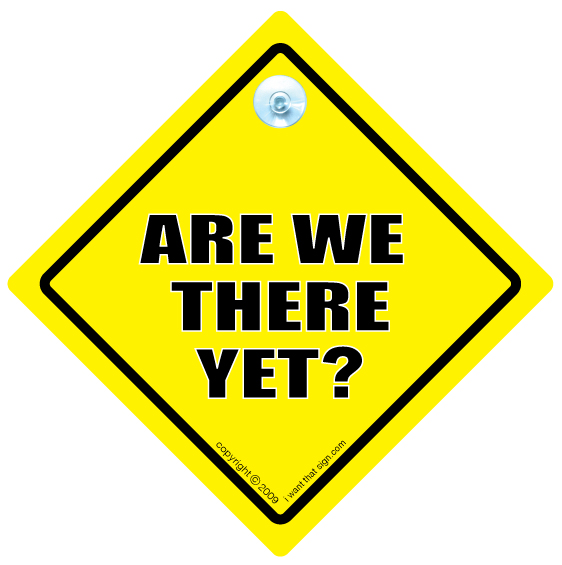 Games State Space Sizes
On average, there are ~35 possible moves that a chess player can make from any board configuration…
0 Ply
1 Ply
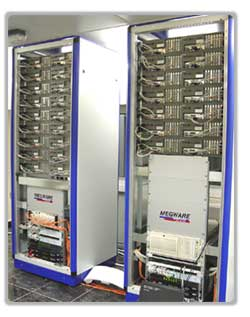 18 Ply!!
2 Ply
17005
Branching Factor Estimates
for different two-player games
Tic-tac-toe            4
Connect Four       7
Checkers           10
Othello               30
Chess                35
Go                    300
Hydra at home in the United Arab Emirates…
Games State Space Sizes
On average, there are ~35 possible moves that a chess player can make from any board configuration…
0 Ply
1 Ply
2 Ply
Branching Factor Estimates
for different two-player games
Tic-tac-toe            4
Connect Four       7
Checkers           10
Othello               30
Chess                35
Go                    300
Boundaries for qualitatively different games…
Games State Space Sizes
On average, there are ~35 possible moves that a chess player can make from any board configuration…
0 Ply
1 Ply
2 Ply
Branching Factor Estimates
for different two-player games
Can search entire space
Tic-tac-toe            4
Connect Four       7
Checkers           10
Othello               30
Chess                35
Go                    300
“solved” games
CHINOOK (2007)
computer-dominated
Can’t 
human-dominated
Is this true?
Games State Space Sizes
AlphaGo (created by Google), in April 2016 beat one of the best Go players:

http://www.nytimes.com/2016/04/05/science/google-alphago-artificial-intelligence.html
0 Ply
1 Ply
2 Ply
Branching Factor Estimates
for different two-player games
Can search entire space
Tic-tac-toe            4
Connect Four       7
Checkers           10
Othello               30
Chess                35
Go                    300
“solved” games
CHINOOK (2007)
computer-dominated
Can’t 
What do we do?
Alpha-Beta pruning
An optimal pruning strategy
only prunes paths that are suboptimal (i.e. wouldn’t be chosen by an optimal playing player)
returns the same result as minimax, but faster
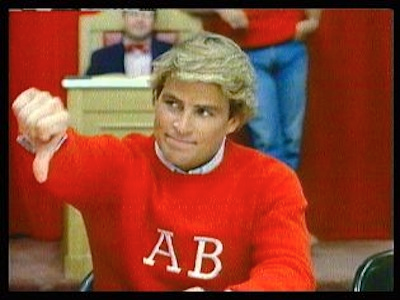 Name the movie 
Alpha-Beta pruning
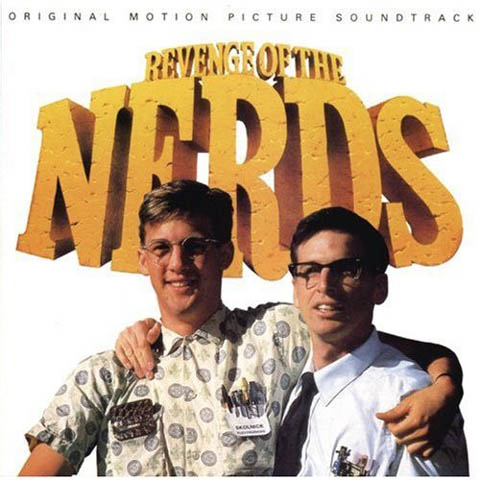 Games State Space Sizes
Pruning helps get a bit deeper

For many games, still can’t search the entire tree

Now what?
0 Ply
1 Ply
2 Ply
Branching Factor Estimates
for different two-player games
Tic-tac-toe            4
Connect Four       7
Checkers           10
Othello               30
Chess                35
Go                    300
computer-dominated
Games State Space Sizes
Pruning helps get a bit deeper

For many games, still can’t search the entire tree

Go as deep as you can:
estimate the score/quality of the state (called an evaluation function)
use that instead of the real score
0 Ply
1 Ply
2 Ply
Branching Factor Estimates
for different two-player games
Tic-tac-toe            4
Connect Four       7
Checkers           10
Othello               30
Chess                35
Go                    300
computer-dominated
X
X
O
O
Tic Tac Toe evaluation functions
Ideas?
X
O
X
X
O
O
Example Tic Tac Toe EVAL
Tic Tac Toe
Assume MAX is using “X”
EVAL(state) = 

if state is win for MAX:
	+ 
if state is win for MIN:
	- 
else:
(number of rows, columns and diagonals available to MAX) -
(number of rows, columns and diagonals available to MIN)
= 6 - 4 = 2
= 4 - 3 = 1
Chess evaluation functions
Ideas?
Chess EVAL
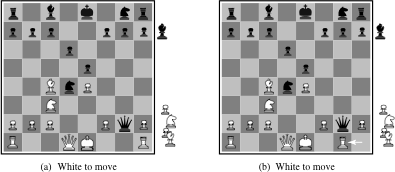 Assume each piece has the following values
pawn 	= 1;
knight 	= 3;
bishop 	= 3;
rook 	= 5;
queen 	= 9;

EVAL(state) = 
  sum of the value of white pieces –
  sum of the value of black pieces
= 31 - 36 = -5
Chess EVAL
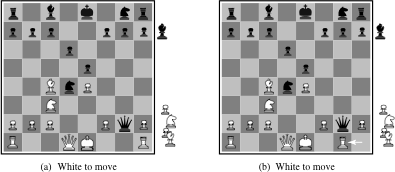 Assume each piece has the following values
pawn 	= 1;
knight 	= 3;
bishop 	= 3;
rook 	= 5;
queen 	= 9;

EVAL(state) = 
  sum of the value of white pieces –
  sum of the value of black pieces
Any problems with this?
Chess EVAL
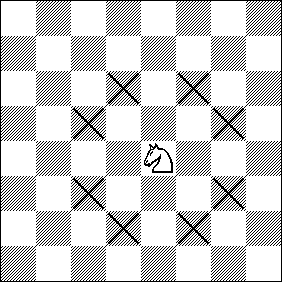 Ignores actual positions!


Actual heuristic functions are oftena weighted combination of features
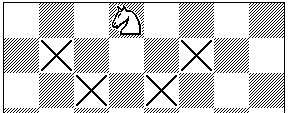 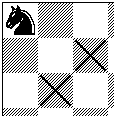 Chess EVAL
1 if king has knighted, 0 otherwise
number of attacked knights
number of pawns
A feature can be any numerical information about the board
as general as the number of pawns
to specific board configurations

Deep Blue: 8000 features!
history/end-game tables
History
keep track of the quality of moves from previous games
use these instead of search

end-game tables
do a reverse search of certain game configurations, for example all board configurations with king, rook and king
tells you what to do in any configuration meeting this criterion
if you ever see one of these during search, you lookup exactly what to do
end-game tables
Devastatingly good

Allows much deeper branching 
for example, if the end-game table encodes a 20-move finish and we can search up to 14
can search up to depth 34

Stiller (1996) explored all end-games with 5 pieces
one case check-mate required 262 moves!

Knoval (2006) explored all end-games with 6 pieces
one case check-mate required 517 moves!

Traditional rules of chess require a capture or pawn move within 50 or it’s a stalemate
Opening moves
At the very beginning, we’re the farthest possible from any goal state

People are good with opening moves

Tons of books, etc. on opening moves

Most chess programs use a database of opening moves rather than search
Nim
K piles of coins

On your turn you must take one or more coins from one pile

Player that takes the last coin wins

Example: https://www.goobix.com/games/nim/